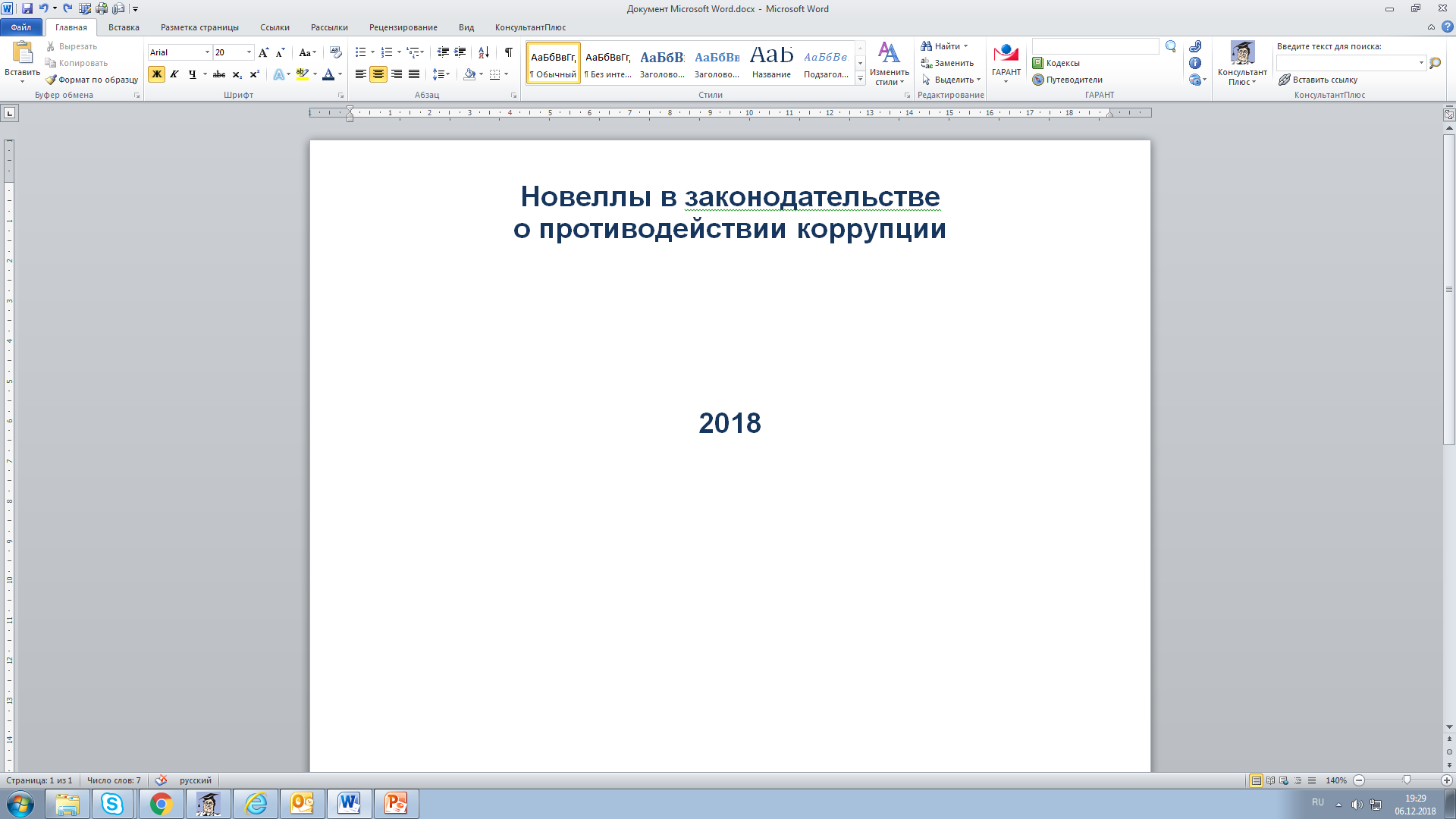 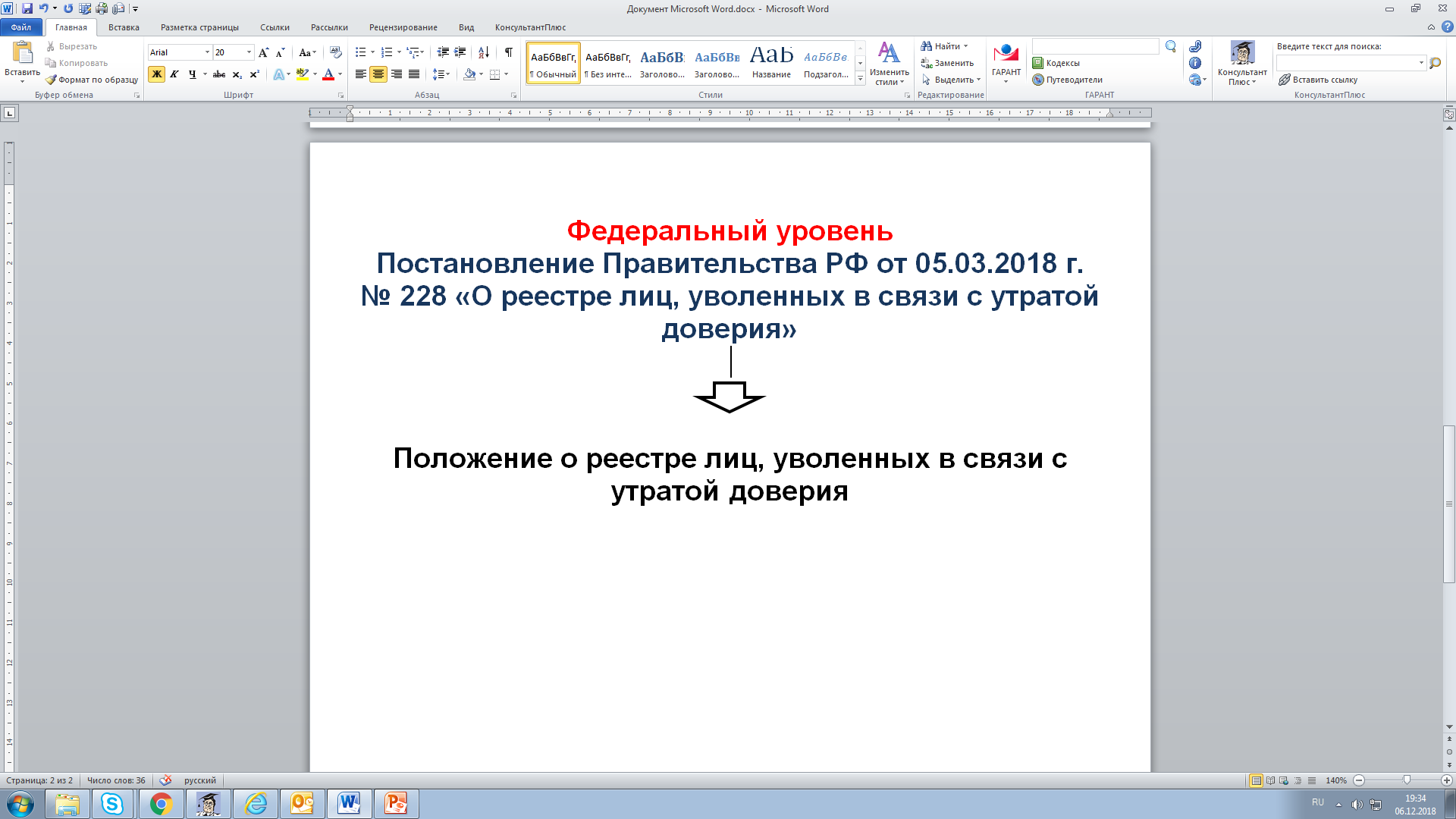 http://gossluzhba.gov.ru/reestr
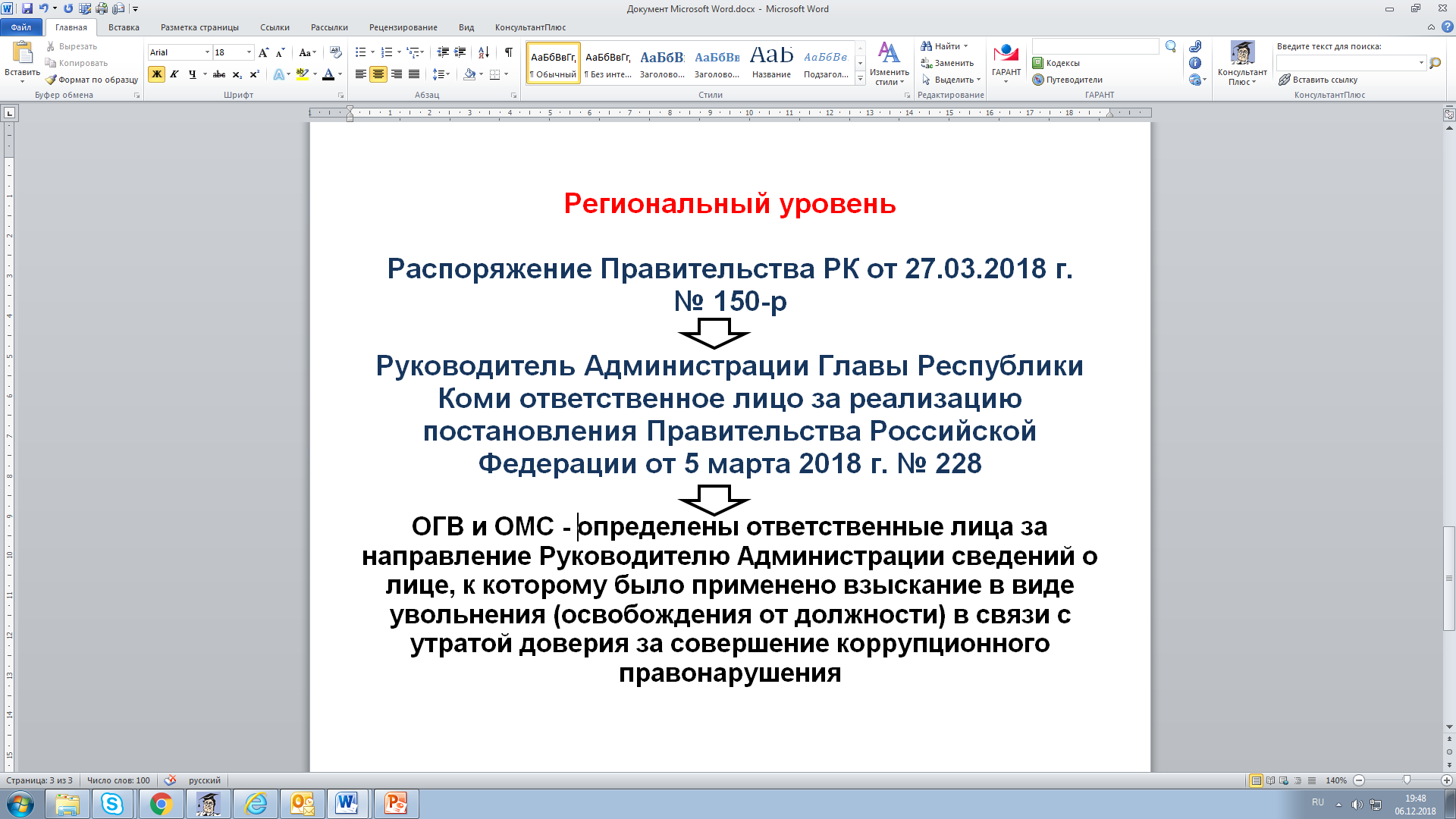 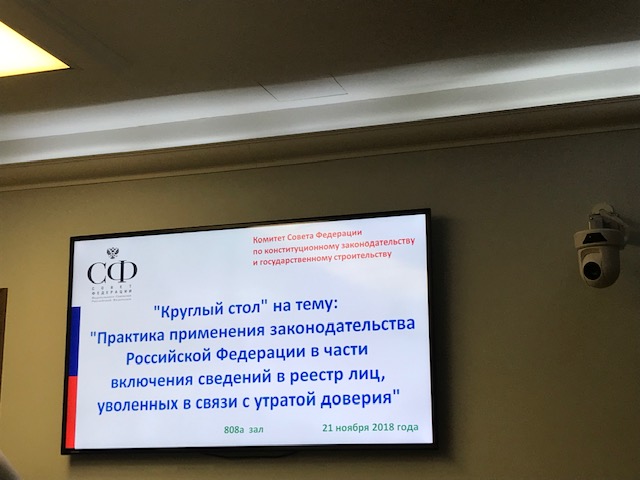 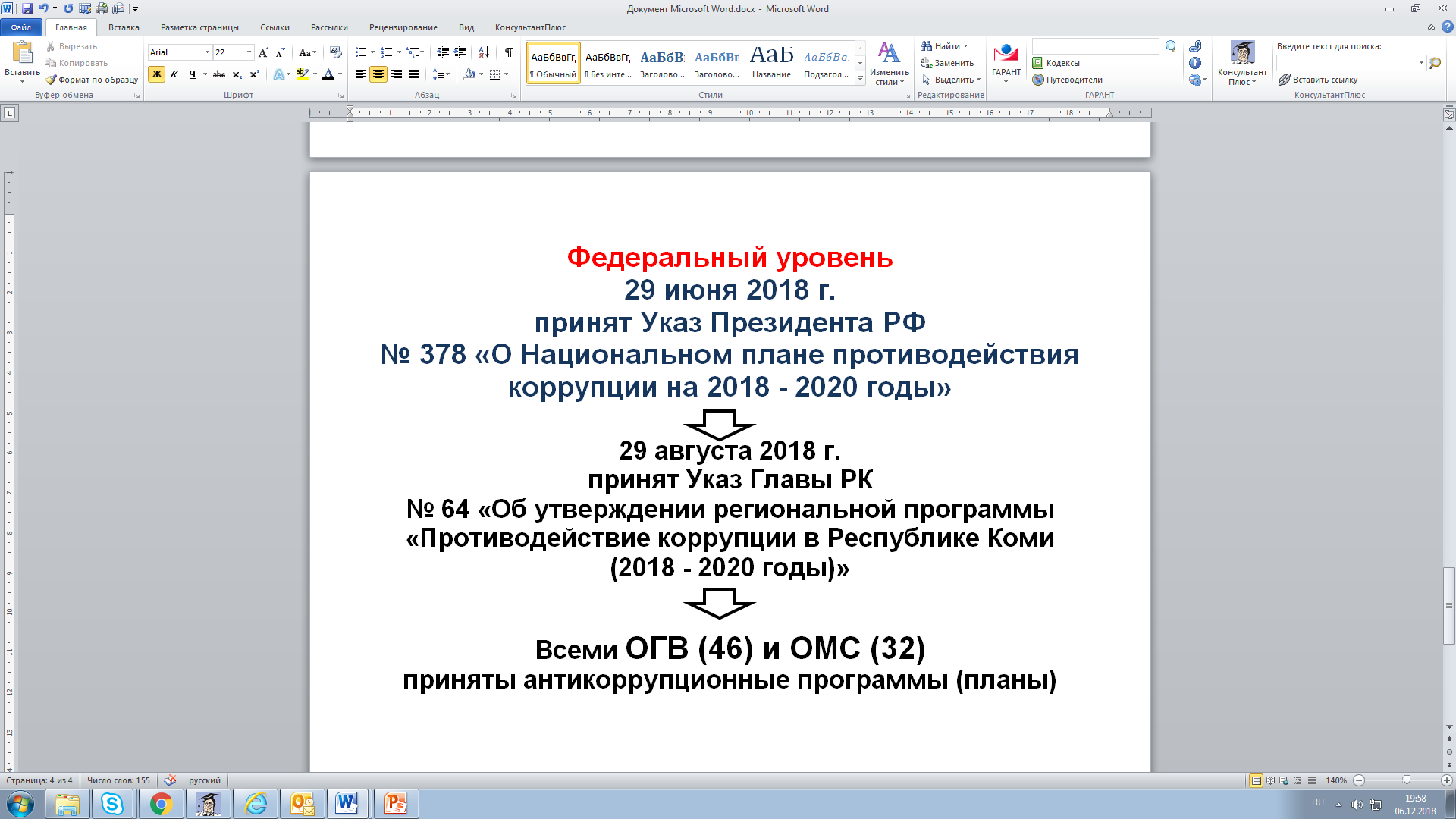 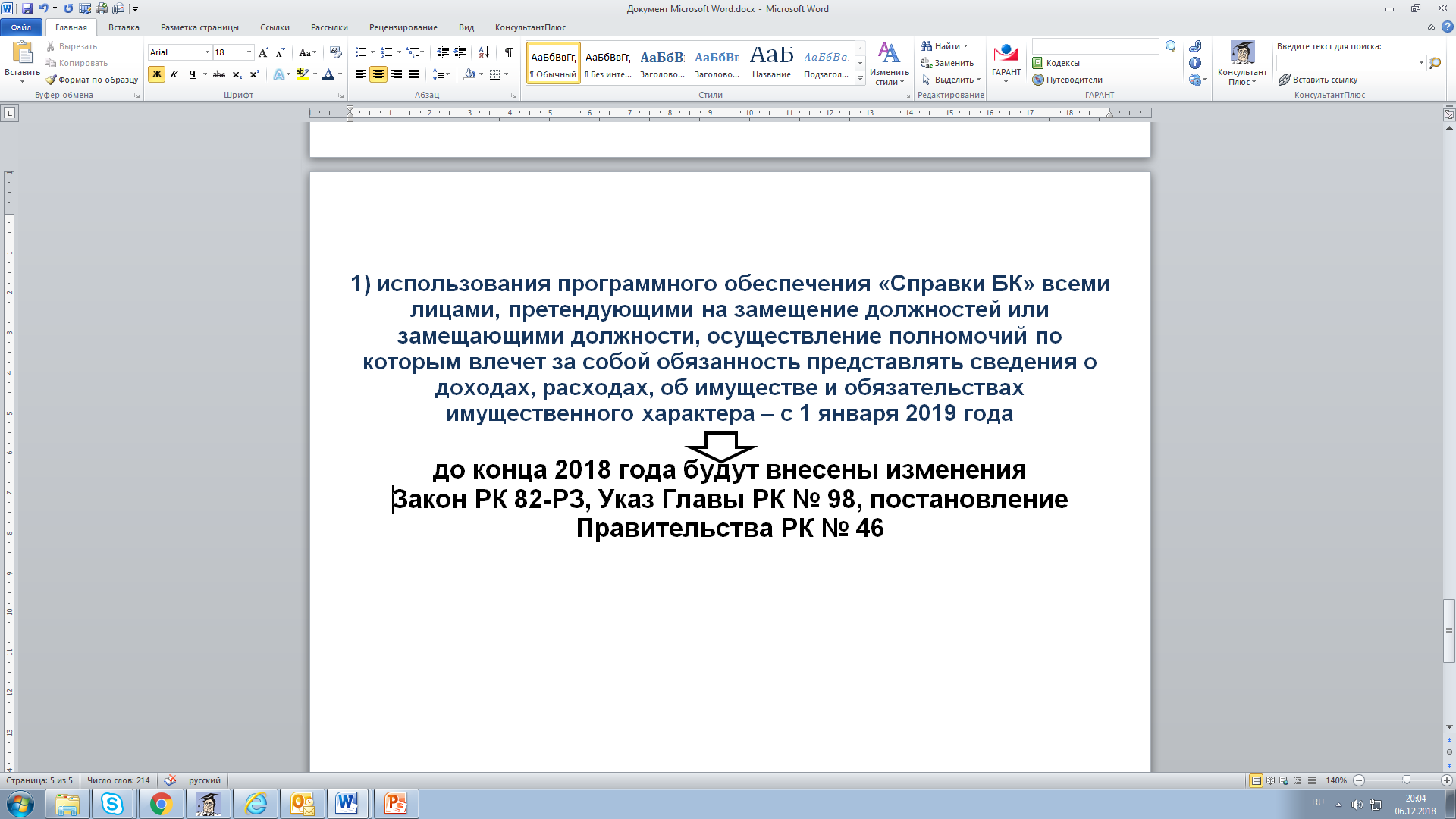 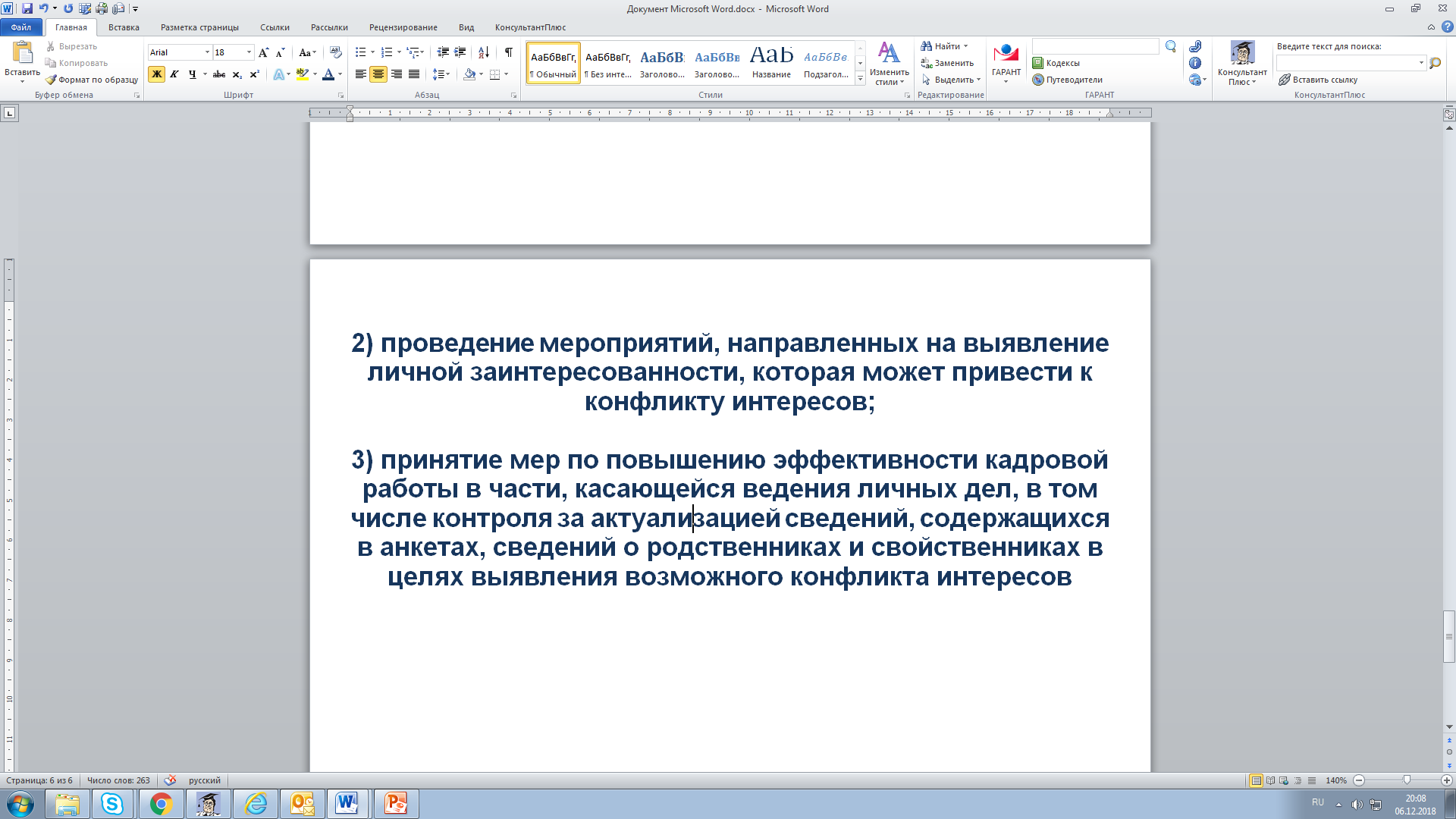 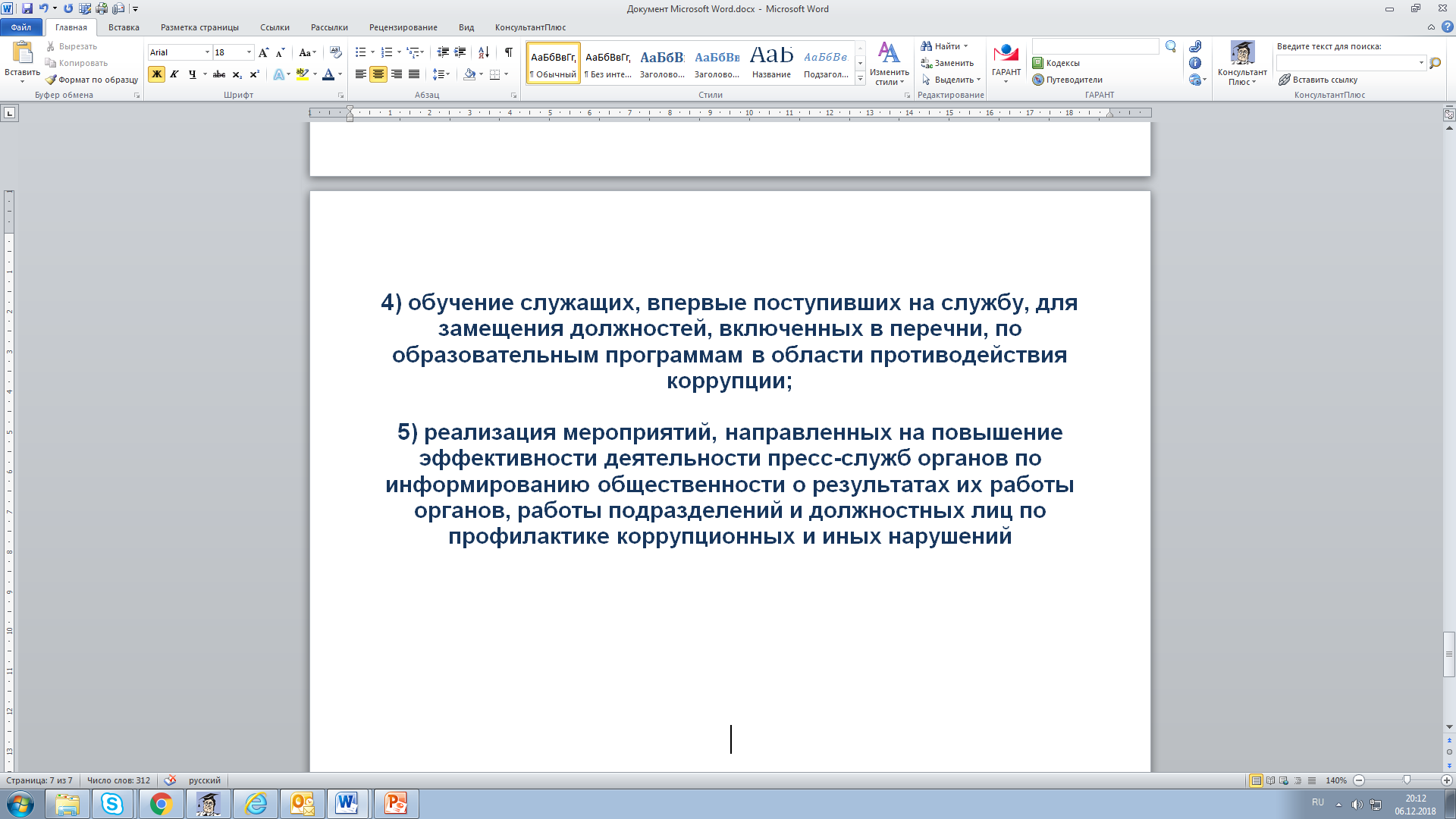 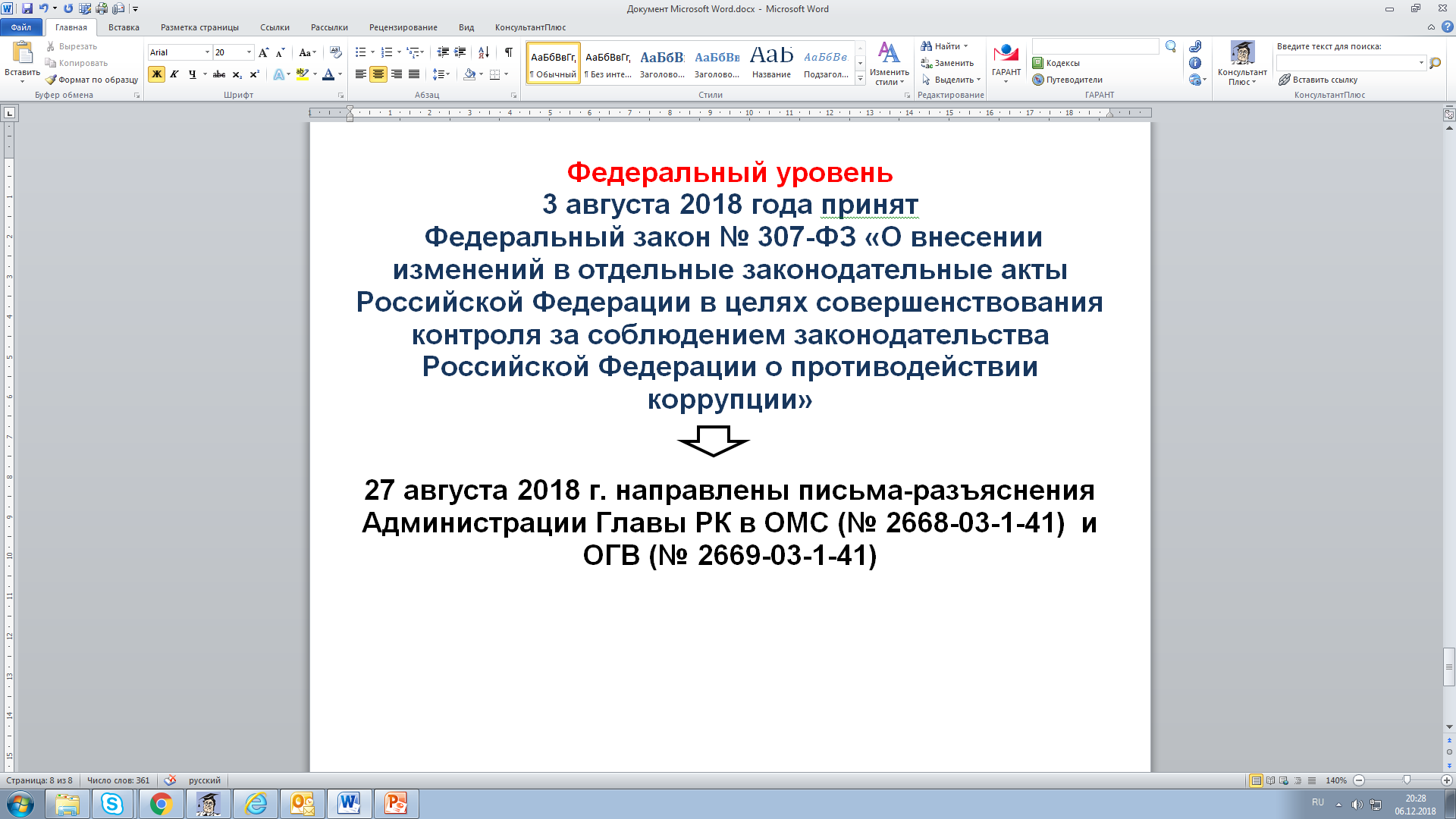 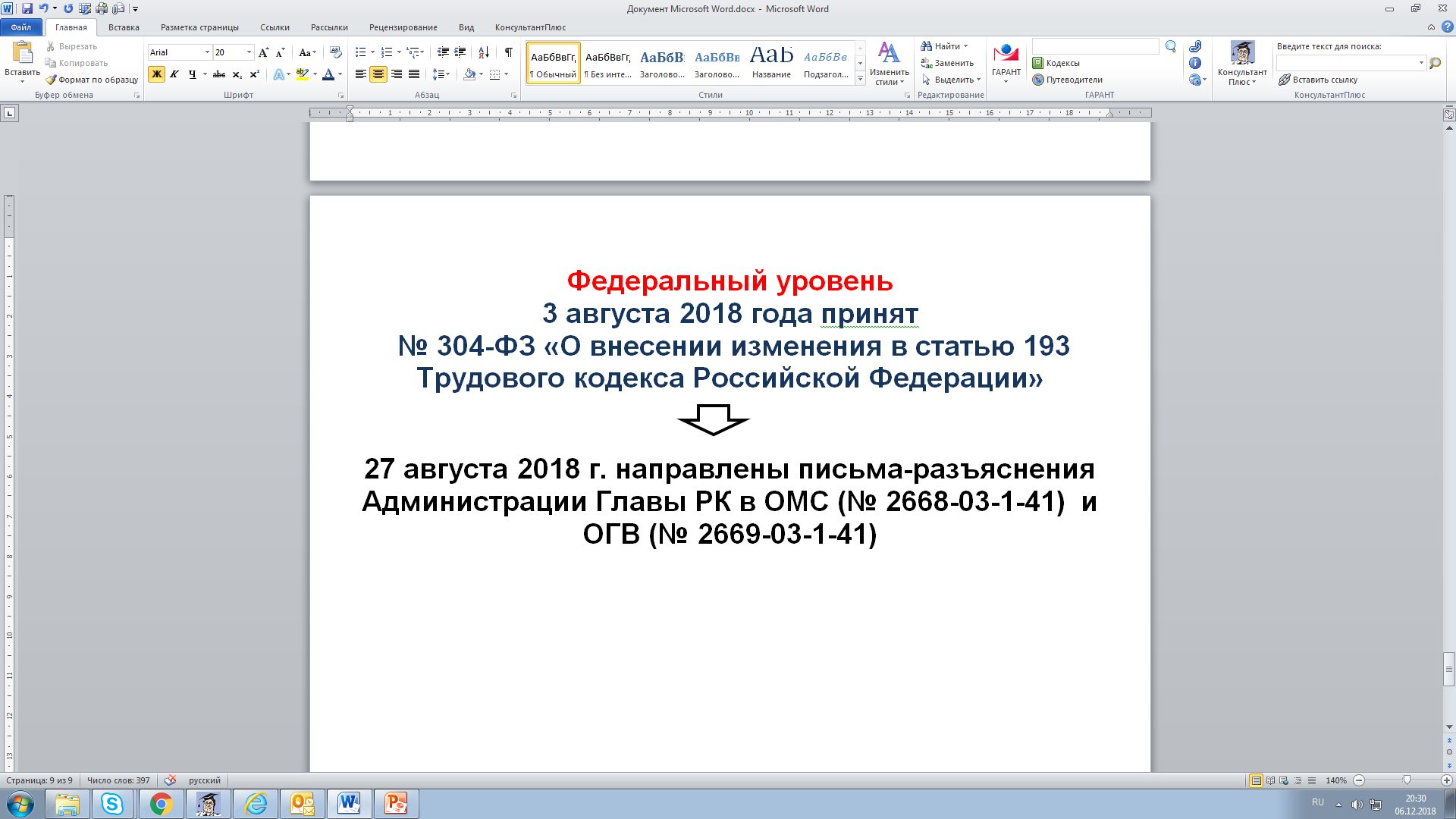 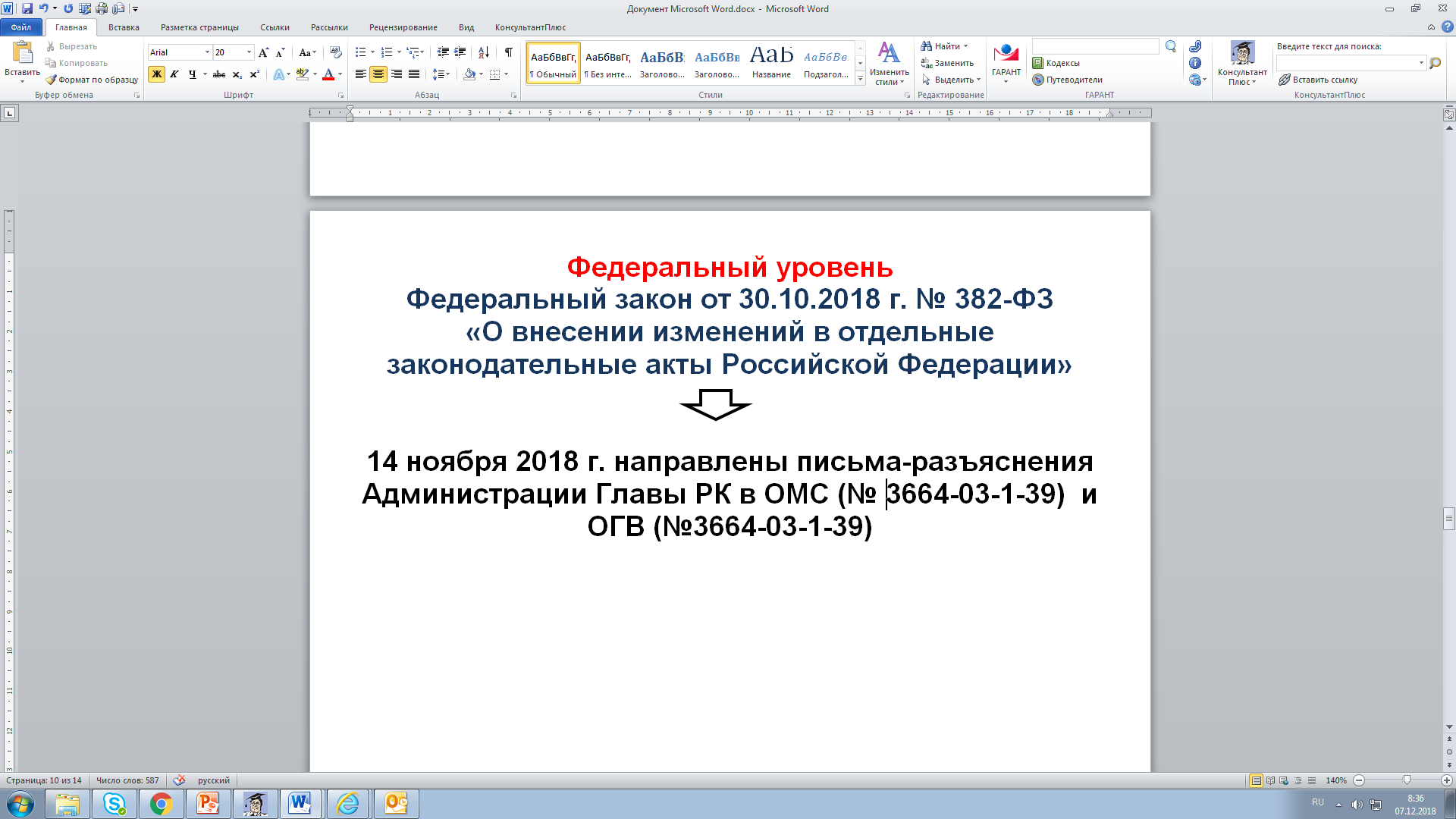 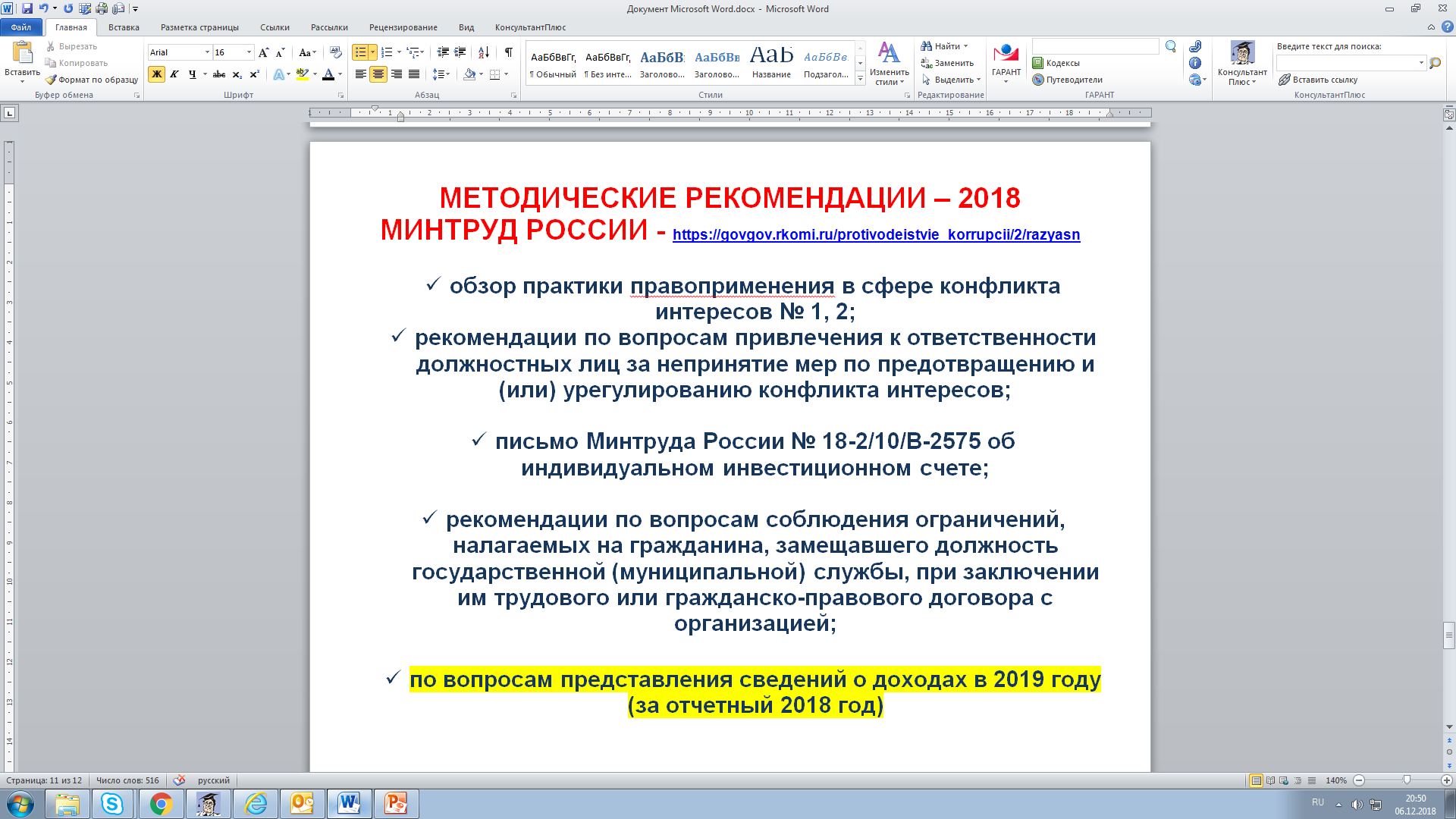 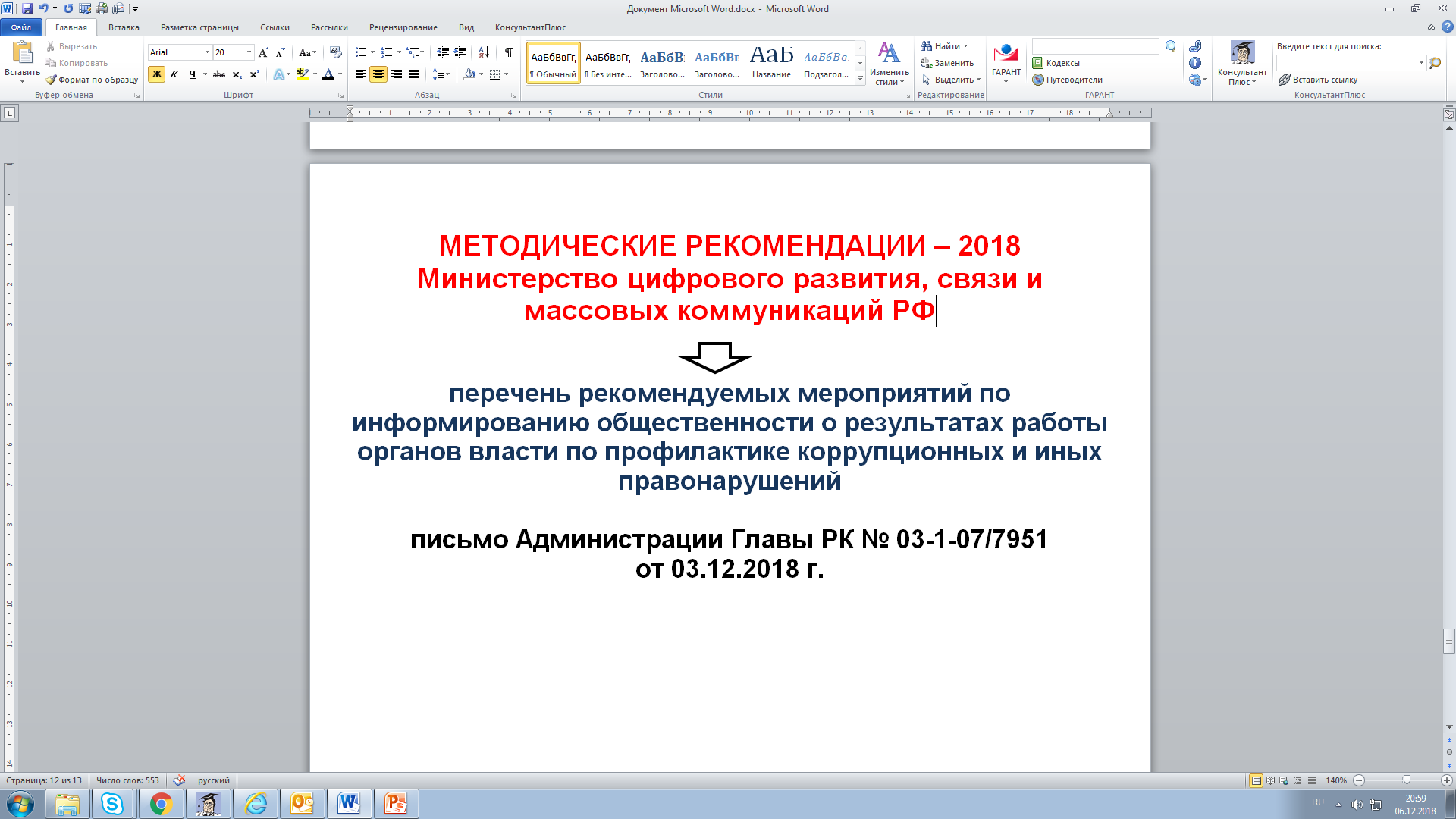 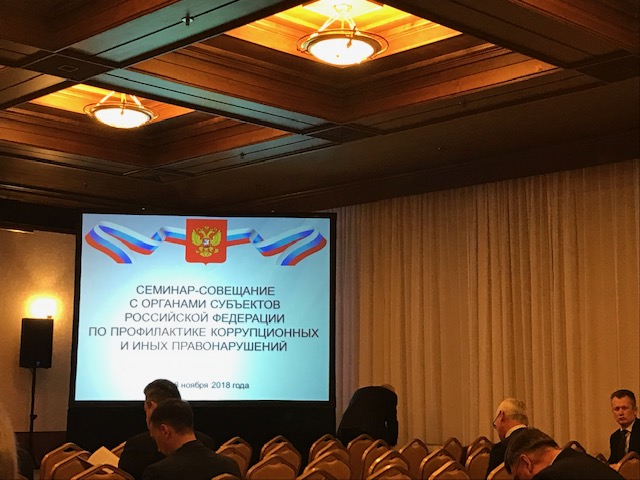 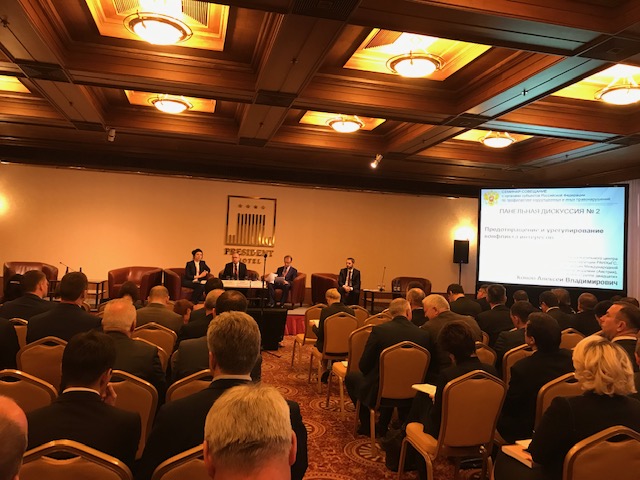 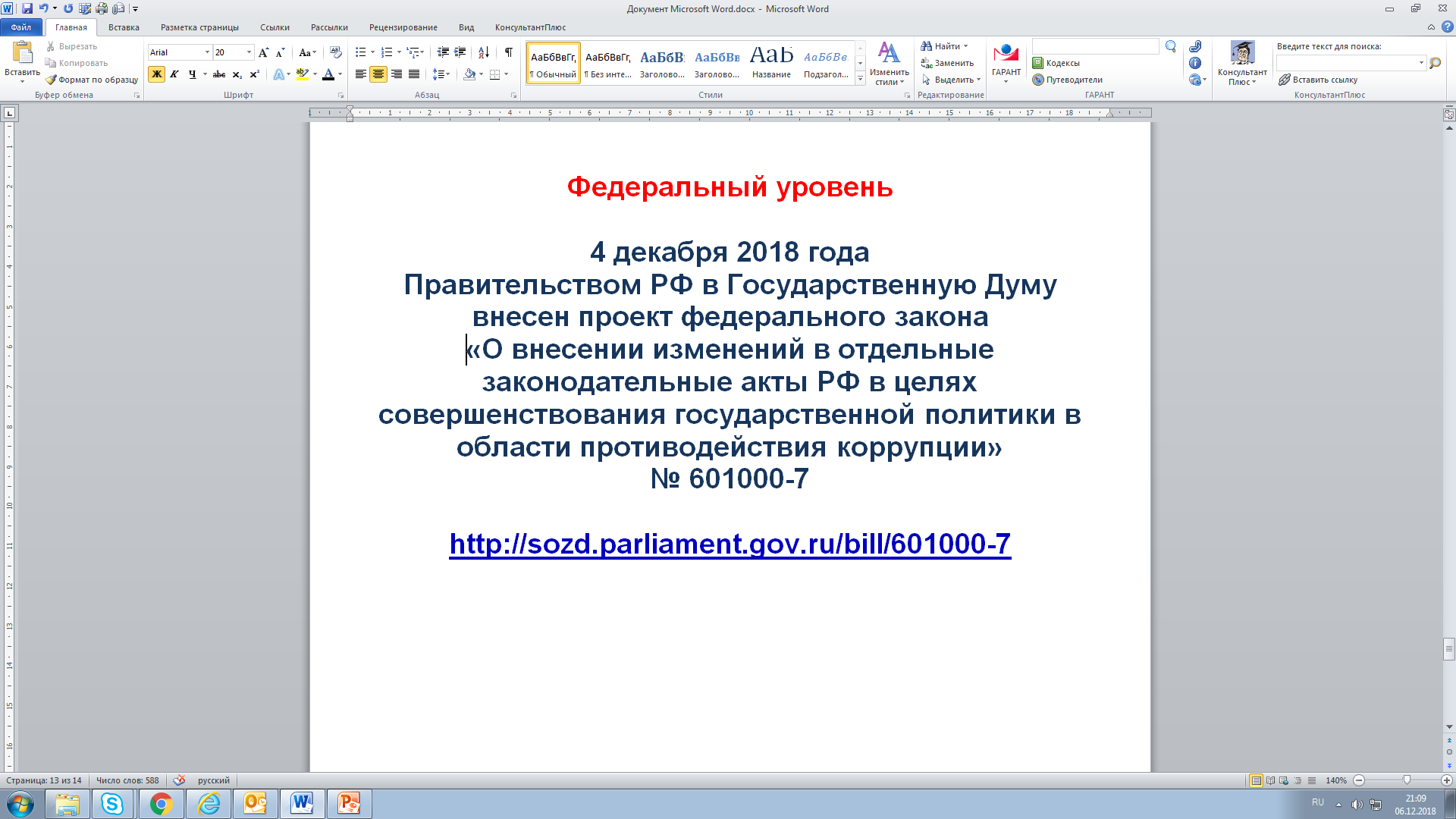